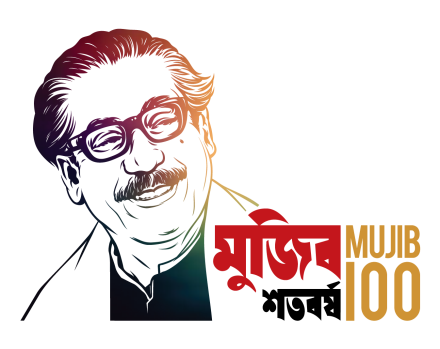 আজকের পাঠে সকলকে স্বাগতম
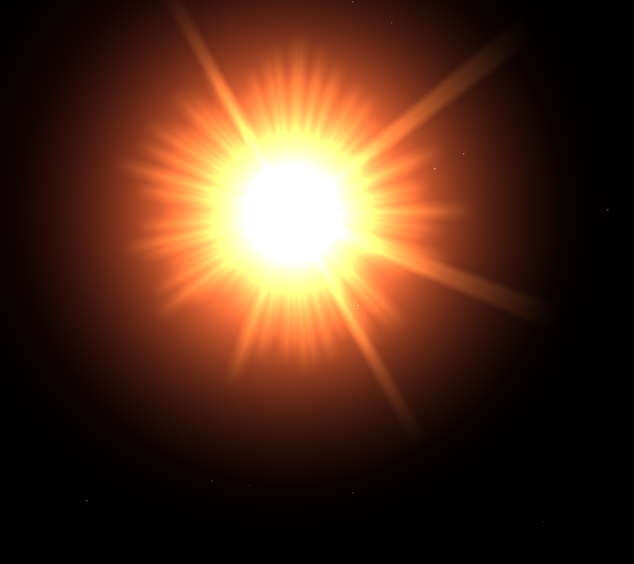 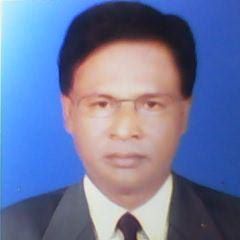 মোঃ সাইফুল ইসলাম
 বিএসসি,বিএড,এমএড
সিনিয়র শিক্ষক(গণিত)
গিধাউষা হাসন আলী উচ্চ বিদ্যালয়
গৌরিপুর ময়মনসিংহ
E-mail : sflislm69@@gmail.com
 Mobil : 01718193865
পাঠ পরিচিতি
বিষয়ঃ গণিত।
শ্রেণিঃ অষ্টম
পাঠঃ ১০ম অধ্যায়।
সময়ঃ ৫০ মিনিট।
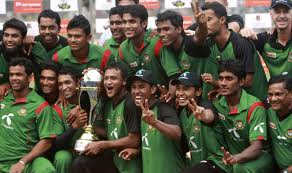 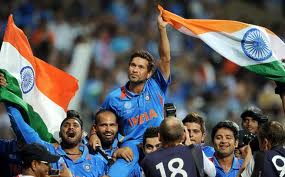 ভারত  ক্রিকেট দল
বাংলাদেশ ক্রিকেট দল
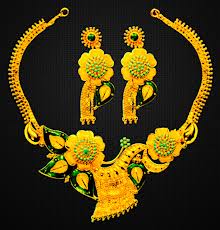 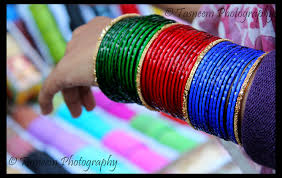 চুড়ি সেট
গহনা সেট
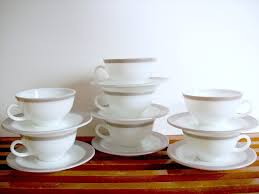 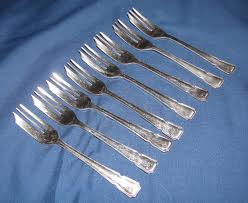 কাপ সেট
চামিচ সেট
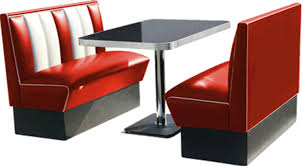 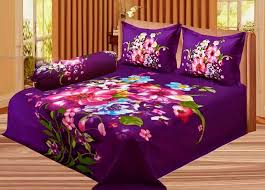 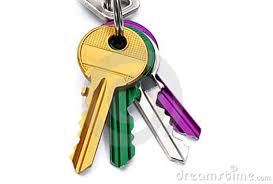 সোফা সেট
চাবির সেট
 প্রতিটি চাবি, সোফা, খেলোয়ার, থালা, গয়না প্রত্যেকটি সেটের একটি উপাদান। 
তাহলে আজকের পাঠের বিষয়
সেট(Set) বা দল
সেটঃ বাস্তব বা চিন্তা জগতের সু-সংজ্ঞায়িত বস্তুর 
সমাবেশ বা সংগ্রহকে সেট বলে ।
শিখনফল
এই পাঠ শেষে তোমরা-
সেট ও উপসেট কী বলতে পারবে।
সেট প্রকাশের পদ্ধতি বর্ণনা করতে পারবে।
অসীম ও সসীম সেট নিরুপণ করতে পারবে।
সেটের সংযোগ ও ছেদ ব্যাখ্যা করতে পারবে।


সংযোগ সেট
ছেদ সেট
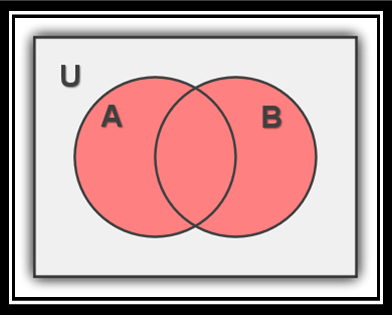 সেট প্রকাশের পদ্ধতিঃ
সেট
সেট গঠন  পদ্ধতি
তালিকা পদ্ধতি
A={xN:x,বিজোড় সংখা এবং x7}
A={1,3,5,7}

সেট – ক
সেট - খ
Union Set
সংযোগ সেট

Intersection Set
সেট – ক
সেট – খ
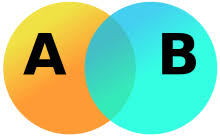 ছেদ সেট

Intersection
সেট – ক
সেট – খ
বা  
ফাই
ফাঁকা সেট
দলীয় কাজ
পদ্মা দলঃ
A={a,b,c}, B={b,c,d} হলে, AB ও AB এর মান নির্ণয় কর।
মেঘনা দলঃ 
X={x,y,z}, Y={b,x,y} হলে, XY ও XY এর মান নির্ণয় কর।
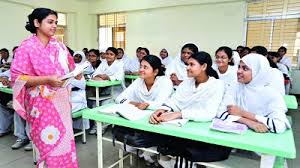 মূল্যায়নঃ
সেট কী? 
সেট প্রকাশের পদ্ধতি কয়টি?
সংযোগ সেট কাকে বলে?
ছেদ সেট কাকে বলে? 
ফাঁকা সেট কাকে বলে? 
 সংযোগ সেট ও ছেদ সেট প্রকাশের চিহ্নের নাম কি?
বাড়ির কাজ
যদি A={1,3,5,7}, B={2,4,6},    C= {3,5,7} হয়, তাহলে দেখাও যে, (AB)C=(AC)(BC) ।
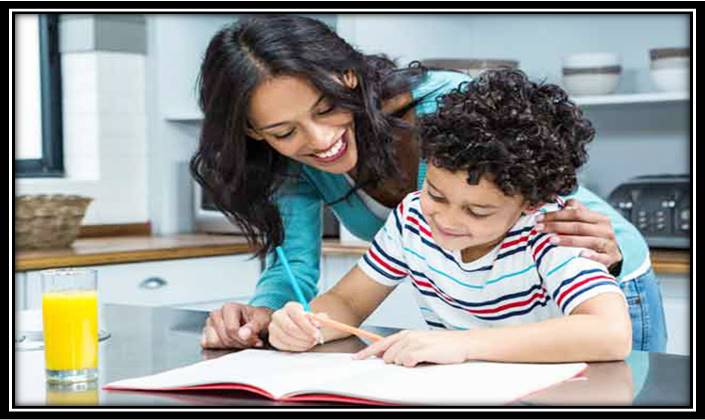 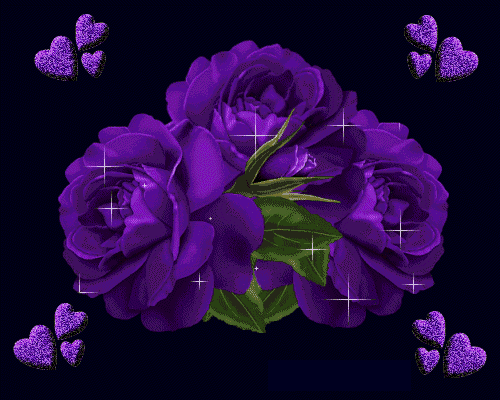 ধন্যবাদ